بسم الله الرحمن الرحيم
المملكة العربية السعودية
وزارة التربية والتعليم
الإدارة العامة للتربية والتعليم بالرياض
المدرسة   المتوسطة الثامنة
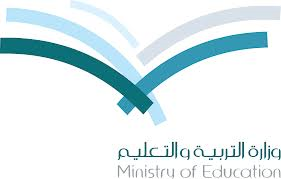 التخطيط اليومي للدروس
4د\5*+-